Lecture 3: Algorithm Analysis 2
CSE 332: Data Structures & Parallelism
Yafqa Khan
Summer 2025
‹#›
Announcements
EX00
Due Monday
EX01
Out later today
Due Monday, July 7
‹#›
Today
Asymptotic Analysis Review
Big-Oh Summary
Cases vs Asymptotics
Amortization
‹#›
// requires array is sorted     
// returns whether k is in array
boolean find(int[]arr, int k){
   for(int i=0; i < arr.length; ++i)
      if(arr[i] == k)
        return true;
   return false;
}
Recap Summary
‹#›
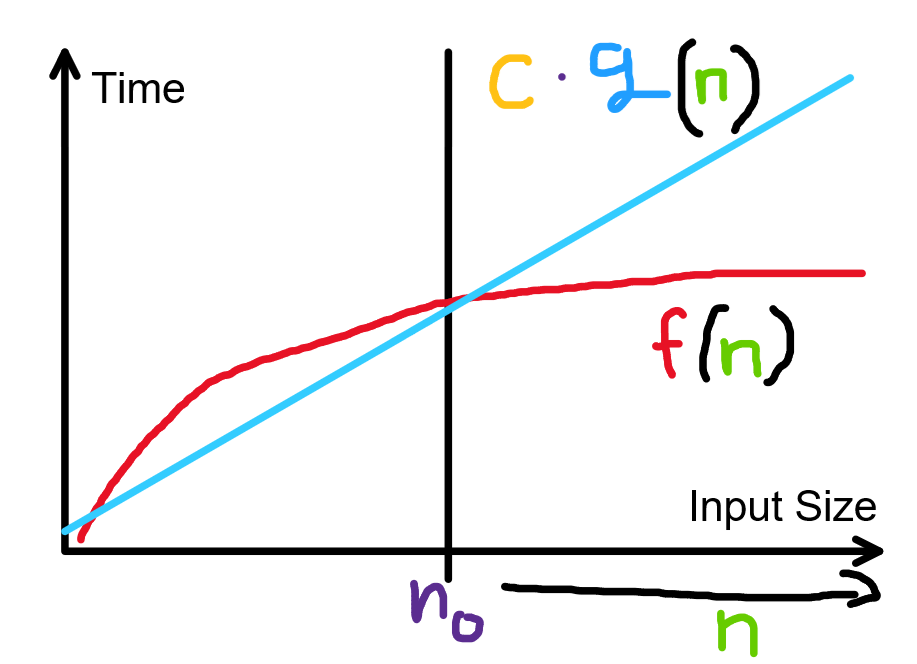 Recap: Formally Big-Oh
‹#›
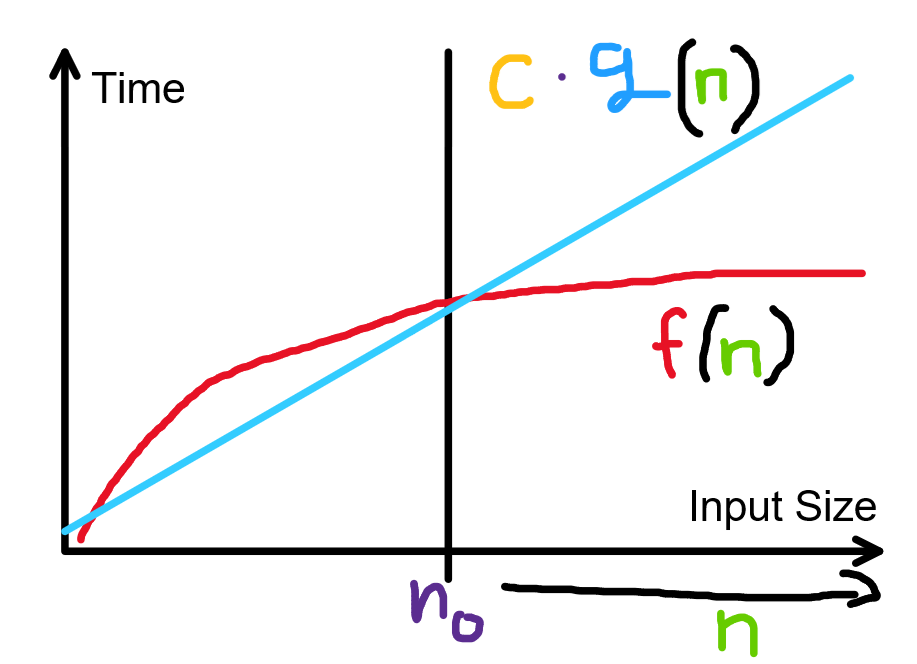 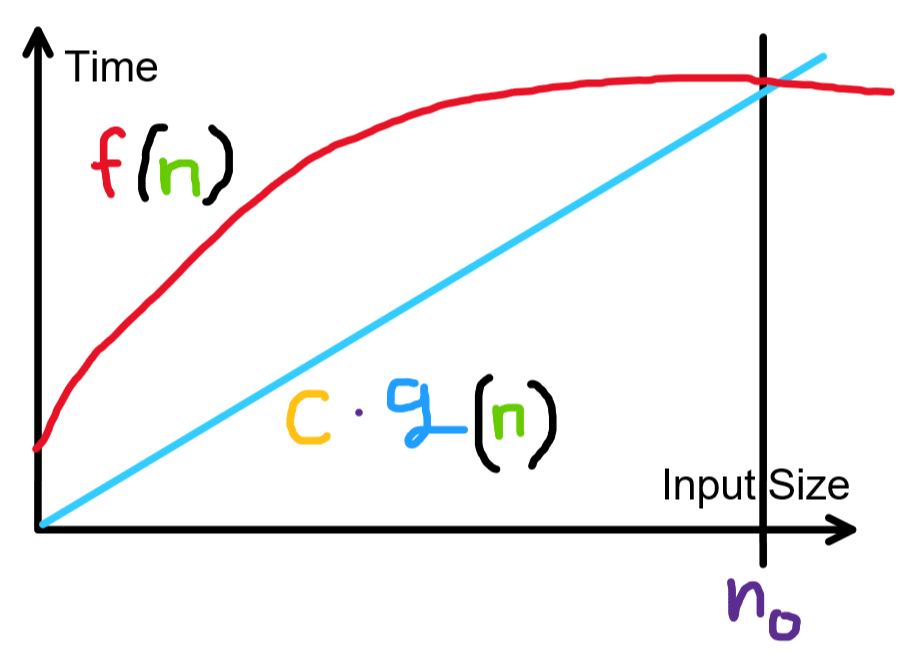 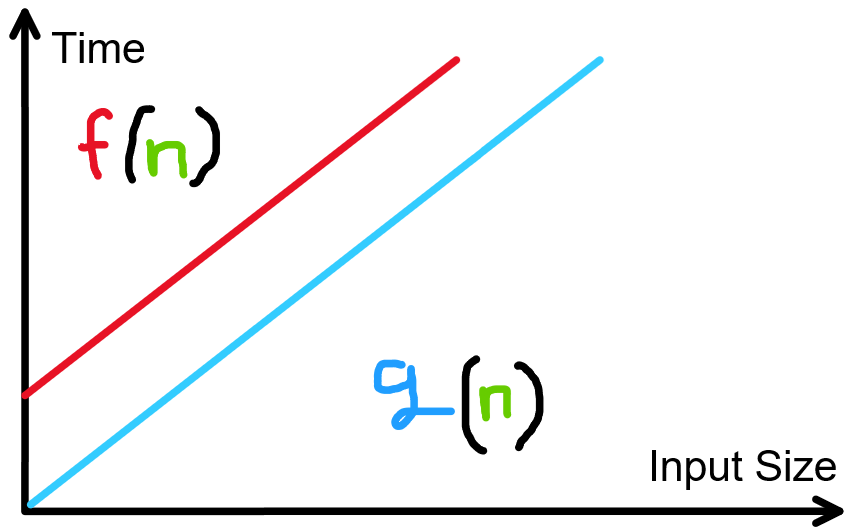 ‹#›
Big-Oh: Example 1
‹#›
Big-Oh: Example 1
Observe the following:
3n ≤ 3n,  ∀ n ≥ 4.
  4 ≤   n,  ∀ n ≥ 4.
Adding these inequalities, we see that,
3n + 4 ≤ 4n, ∀ n ≥ 4.
Therefore, f(n) ∈ O(g(n)), with c = 4 and n0 = 4.
‹#›
Big-Oh: Example 2
‹#›
Big-Oh: Example 2 (Solution)
Observe the following: 
4n2 ≤ 4n3, ∀ n ≥ 1.
3n  ≤ 3n3, ∀ n ≥ 1.
  4  ≤ 4n3, ∀ n ≥ 1.
Adding these inequalities, we get:
4n2 + 3n + 4 ≤ 11n3, ∀ n ≥ 1.
Therefore, f(n) ∈ O(g(n)), with c = 11 and n0 = 1.
‹#›
Big-Oh: Example 3
Let f(n) = n and g(n) = n - 1. Show that f(n) ∈ O(g(n)).
‹#›
Big-Oh: Example 3 (scratch work)
Let f(n) = n and g(n) = n - 1. Show that f(n) ∈ O(g(n)).

Want to find c, n0 so that n ≤ c * (n - 1)

Playing with algebra, we can rearrange this as:
n ≤ c * n  - c
c ≤ (c - 1) * n
If we try plugging in c = 2, we get:
2 ≤ n
Which is true for n ≥ 2. (So we should pick c, n0 = 2)
‹#›
Big-Oh: Example 3 (Proof)
Observe that
2 ≤ n, ∀ n ≥ 2
We can rewrite this inequality as
2 ≤ 2n - n, ∀ n ≥ 2
Rearranging, this is equivalent to
n ≤ 2 * (n - 1), ∀ n ≥ 2
Therefore, f(n) ∈ O(g(n)), with c = 2 and n0 = 2.
‹#›
Big-Oh: Example Exercise
‹#›
Big-Oh: Example Exercise (Solution)
‹#›
Today
Asymptotic Analysis Review
Big-Oh Summary
Cases vs Asymptotics
Amortization
‹#›
What can you drop?
‹#›
Big-Oh: Common Functions
‹#›
Beyond Big-Oh: More Asymptotic Notations
‹#›
Formally Big-Oh
‹#›
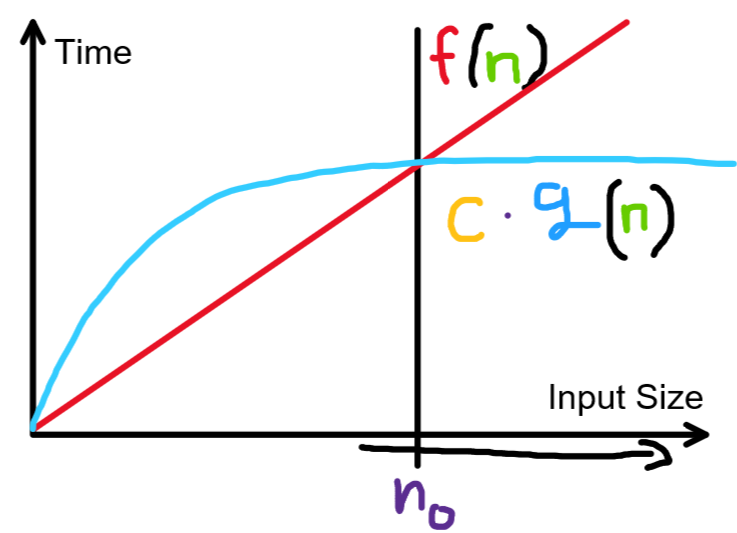 ‹#›
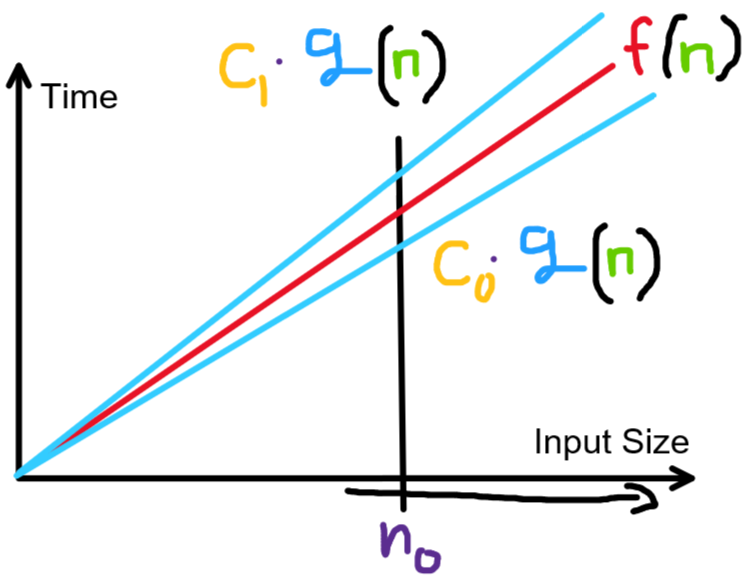 ‹#›
[Speaker Notes: This is what we mean by tight bound!]
Note on “tight bound”
It’s technically true that n + 2 is O(2n)
But that’s not a very good bound
A better bound would be O(n)
It’s the upper bound that’s closest to the actual function
We call the closest (i.e. lowest) asymptotic upper bound the “tight big-oh bound”
Similarly the highest asymptotic lower bound is the “tight big-omega bound”
On Exercises/Exams, we’ll ask for “simplified tight bound”
‹#›
When Big-Oh and Big-Omega differs
Almost never :) https://www.desmos.com/calculator/zo6kikpgay
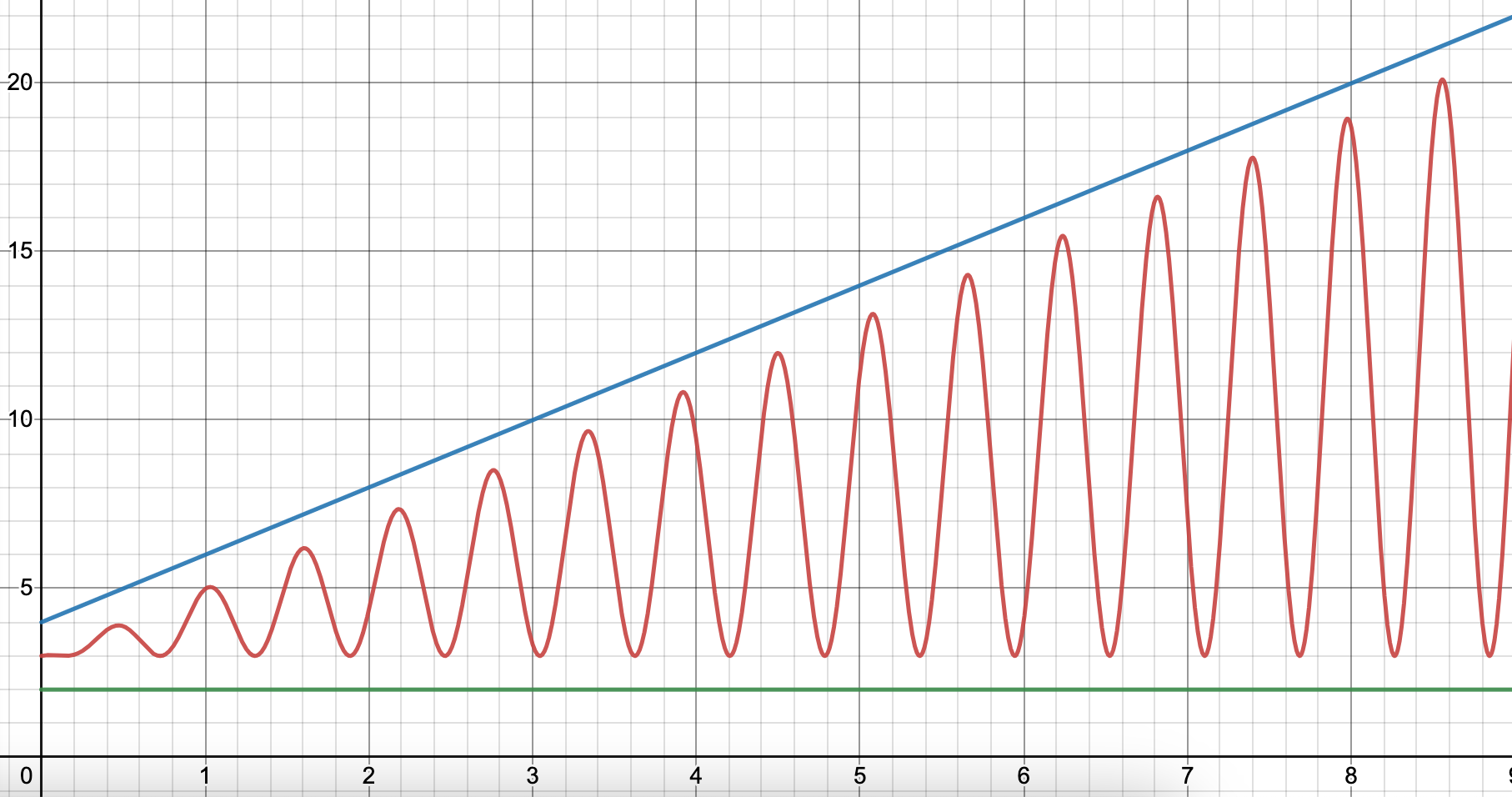 ‹#›
Today
Asymptotic Analysis Review
Big-Oh Summary
Cases vs Asymptotic
Amortization
‹#›
Worst/Best-Case vs Asymptotic Analysis
1
2
2
3
4
‹#›
Analysis: Cases AND Asymptotic Analysis
‹#›
Today
Asymptotic Analysis Review
Big-Oh Summary
Cases vs Asymptotics
Amortization
‹#›
Amortization
‹#›
FYI: Mathematically incorrect but easy to illustrate
Amortization: Example
‹#›
Amortization: Why double size?
The most common strategy for increasing array size is doubling. Why not just increase the size by 10 each time we fill up?
Let’s do amortized analysis
Total cost of n insertions:
n [these are normal inserts] + 10 + 20 + 30 + … + n
= O(n2)
Divide by n
Amortized runtime = O(n)
‹#›
Summary (wow that was a lot!)
Performance: Time vs Space (usually time)
Counting Code
Best, Worst, Amortized Case (usually worst or amortized)
Asymptotic Analysis (usually tight/Big-Theta)
Confusingly called Big-Oh
‹#›
Timeline
Asymptotic Analysis
Big-Oh (and Big-) Definition
Big-Oh Summary
Cases vs Asymptotics
Amortization
Priority Queue ADT
Tree Stuff
Binary Min-Heap Data Structure
Basics, Properties, Operations
Array Representation
‹#›